SemSUM: Semantic Dependency Guided Neural Abstractive Summarization
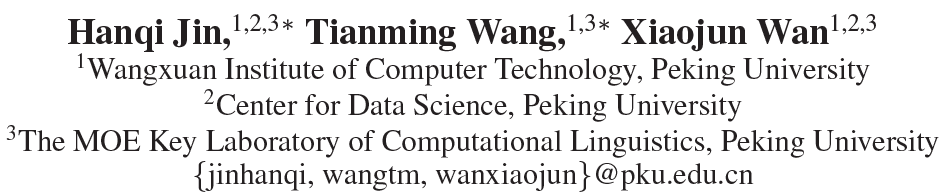 https://github.com/zhongxia96/SemSUM
AAAI-20
瞿春霞
2021年2月7日
Semantic dependency graph
Source:	even some of his rivals in the roland garros locker-room are hoping that roger federer can create a bit of tennis history by winning all four grand slams .
Target:		even fellow players keen for federer grand slam dream picture
Seq2seq:	       federer hoping to win at roland garros
SemSUM:       even some rivals hope federer to make grand slam history
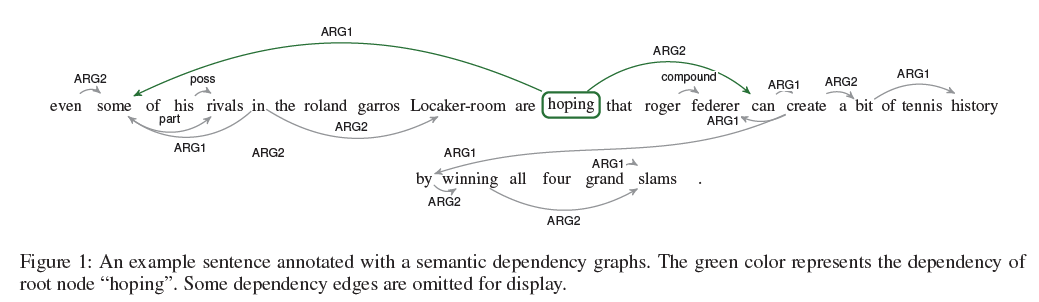 SemSUM model
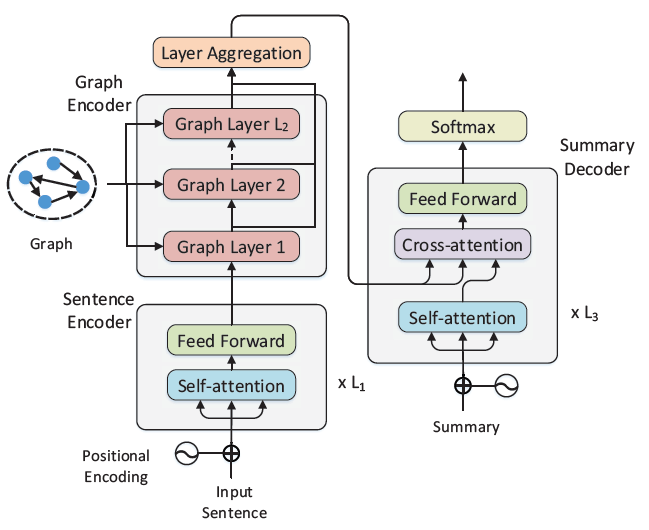 SemSUM model-------Sentence Encoder
Multi-head attention:
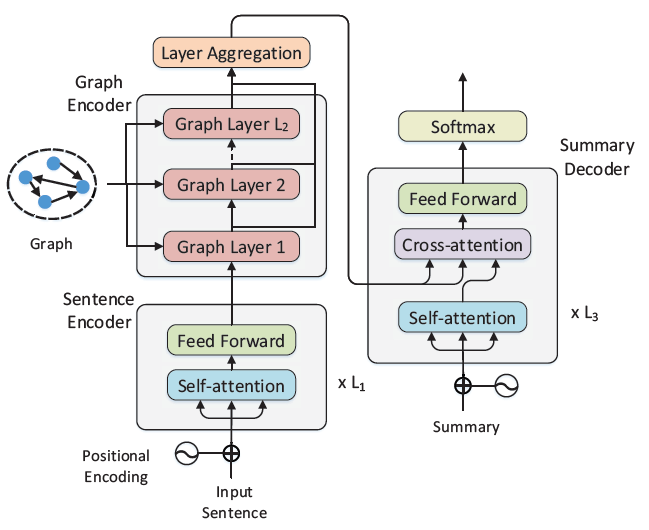 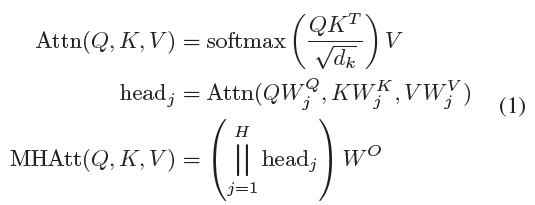 Feed forward：
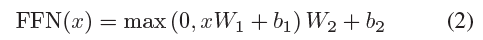 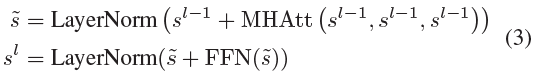 (head, type, tail)
SemSUM model-------Graph Encoder
The representation of each relation:
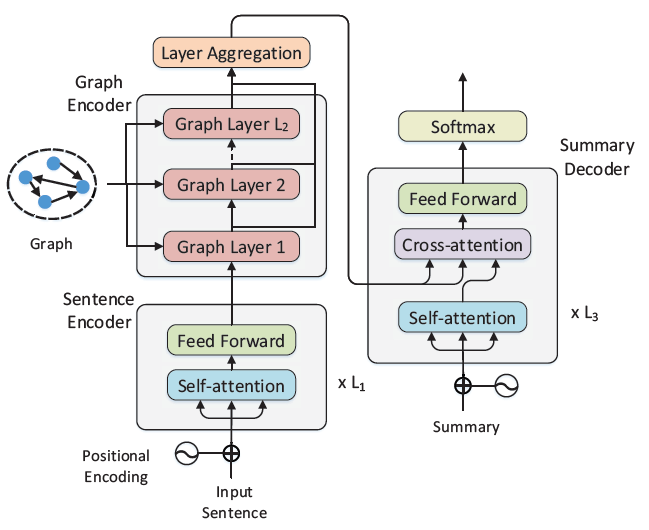 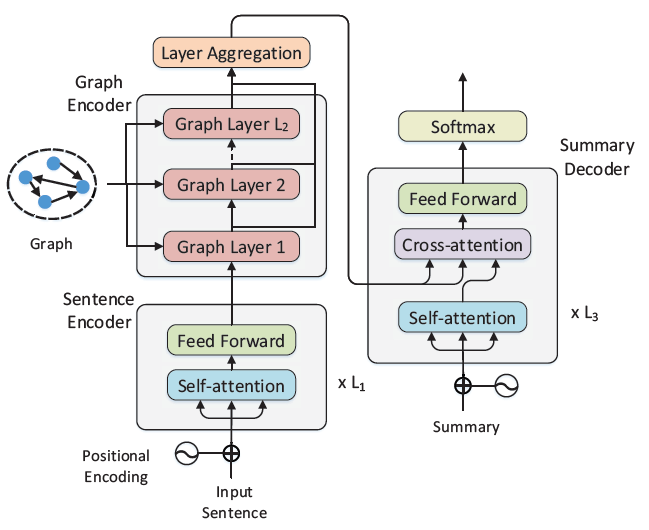 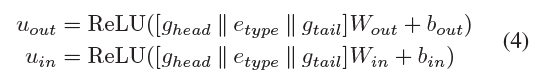 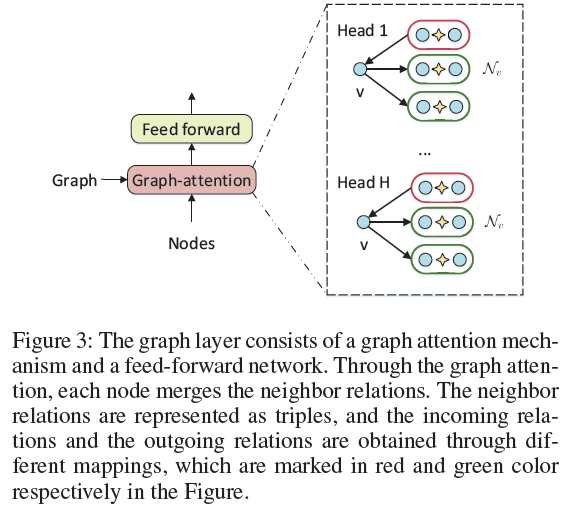 Representation of node:
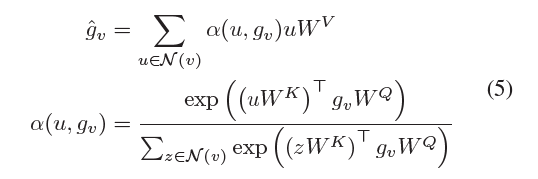 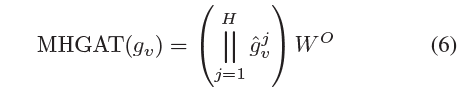 Graph attention
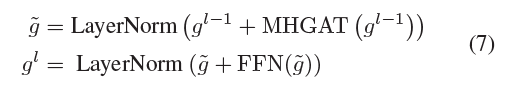 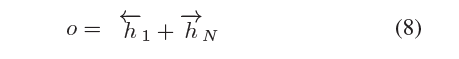 SemSUM model-------Summary Decoder
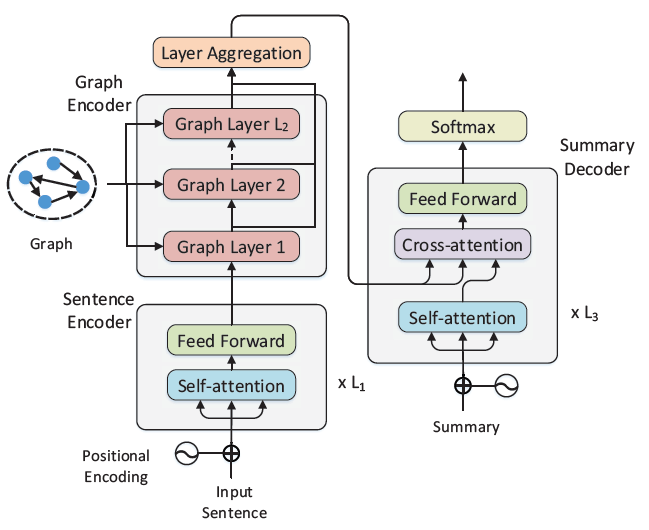 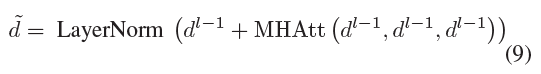 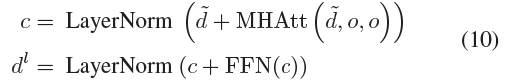 The probability of next word:
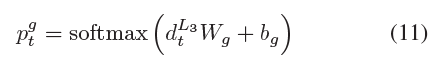 SemSUM model-------Summary Decoder
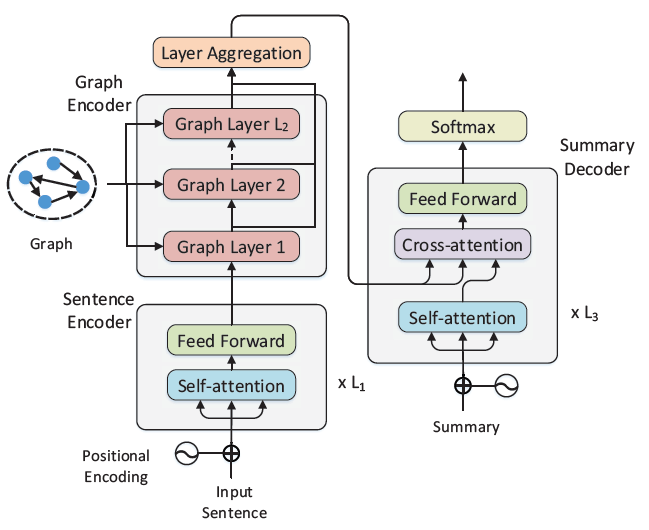 Copy attention and copy distribution:
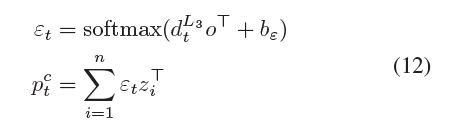 Generation probability:
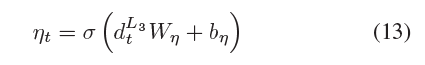 Final distribution:
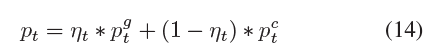 result
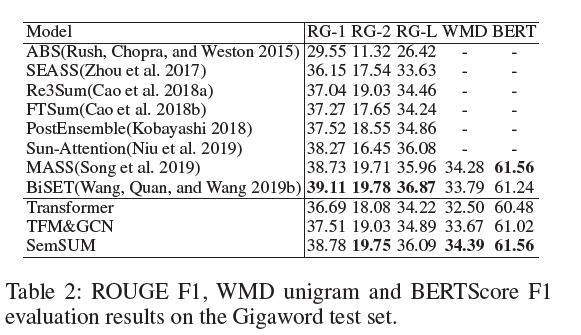 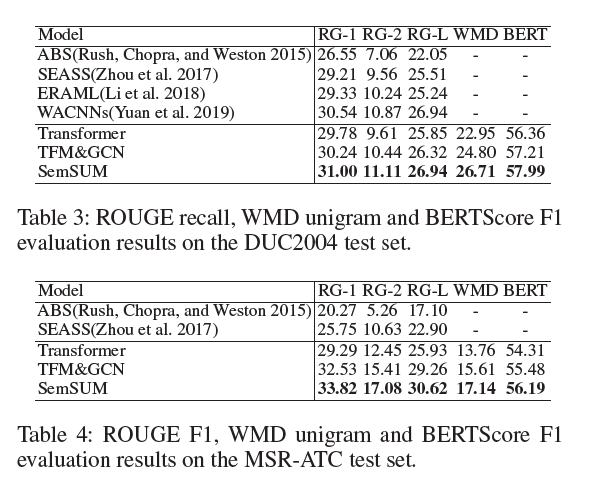 result
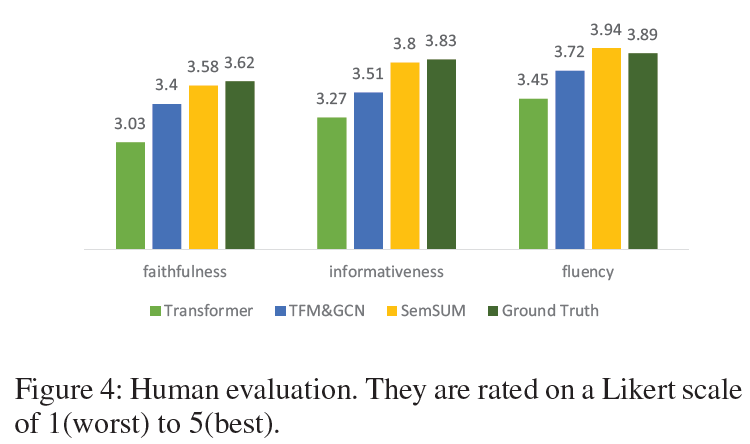